Success of TIER.Net Rollout Monitoring in BroadReach supported Department of Health Facilities
Health Informatics South Africa Conference 2013
Port Elizabeth
3rd  to 5th July 2013

Linda McIntosh
BroadReach Healthcare (Pty)Ltd
Park Lane Office Park
Block B, Lobby 1, First Floor
cnr Alexandra Road & Park Lane
Pinelands, 7405
Cape Town, South Africa
Phone:   +27 21 514 8300 
Fax:       +27 21 511 5292
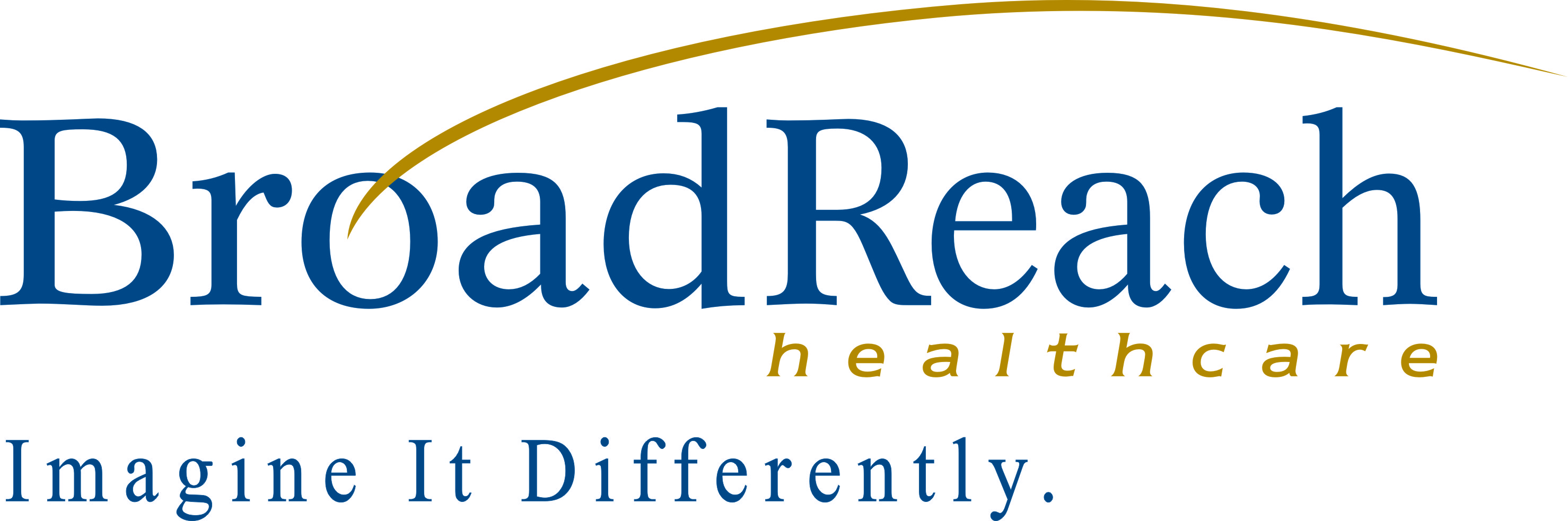 [Speaker Notes: Thank you 
I’ll be briefly outlining the monitoring approach that we at BroadReach developed in order to monitor the implementation of the TIER.Net system at the qualifying facilities that we are supporting
After this I’ll be discussing some of the lessons learned from the implementation]
The Team
BroadReach Healthcare:
Linda McIntosh - Project Lead & Senior Manager: Strategic Information 
Marlien Prins – Team Leader KZN
Vivian Burger – Team Leader EC
Donald Jacobs – Senior TAO EC 
Nkosi Tshabalala – Team Leader MPU/GAU
[Speaker Notes: I would like to acknowledge the team that     .]
BroadReach Healthcare
BroadReach Healthcare is a global healthcare solutions company that broadens access to health in emerging economies and underserved populations.

Funded by USAID/South Africa to provide technical assistance to the South African government  and support the strategic directions and goals outlined in the National Strategic Plan (NSP) on HIV, STIs and TB (2012-2016) and other key national policies

Focus of our Health Systems Strengthening programme is to provide technical assistance and capacity building at the national, provincial, district, sub-district, facility and community levels.
[Speaker Notes: .]
Background
2004 – March 2011 – Provinces, districts and health facilities used various paper forms and electronic data systems to monitor ART services, making it impossible to understand how many people were receiving ART services across South Africa
Dec 2010  - NHC (National Health Council) adopted the three TIER strategy and in March 2011 – National Department of Health (NDoH) released the ART monitoring strategy to standardize ART data collection and reporting across all public health facilities
The 3 TIER’s cover all DoH ART service points: 
TIER 1: a paper based manual system aimed at small facilities with less than 500 patients or which do not meet other criteria for TIER 2 or 3.
TIER 2: TIER.Net, which covers the majority of facilities, and is aimed at facilities with 500 to 2000 patients, is a standalone MS Access database system with one or more internally linked computers. (latest release: now also SQL version)
TIER 3: The ‘SMARTER’ system for large facilities with a stable external network

Aug / Sep 2011 - NDoH master TIER training and start of the national rollout
[Speaker Notes: Standardized clinical stationary released]
Introduction
The problem at facilities before the implementation of TIER was the lack of validated ART data with 40+ non-standard monitoring systems - producing an unmanageable number of data elements without standardised definitions
The master TIER training introduced the TIER.Net system and the standardised rollout process , and provided trainees with the tools required to implement the TIER.Net system at all qualifying facilities using a national 12 step implementation plan.
January 2012 - BRHC (BroadReach Healthcare) trainers started cascading the training to DoH district management teams and assisted with the establishment of District Implementation Teams (DIT). 
BRHC teams worked with the DITs to follow the DoH 12 step implementation process. This involved assessing facilities for readiness and deciding on a rollout plan for the District
Challenges
Some challenges became evident as the project started rolling out at scale: 

Large numbers of patient records requiring back capture (some of which were already in other electronic systems).
Lack of skills and resources available to assist with requirement for networking of computers at larger facilities.
Inability to monitor progress of rollout across multiple facilities simultaneously.
Implementation terminology not clear, which led to confused monitoring of rollout 
Lack of progress during back-capturing phase
Solutions to challenges
Data conversion: Following the mapping guidelines supplied, a procedure was developed which allowed different formats of existing electronic patient records to be converted to an XML format, which was easily imported into the TIER.Net system. 
Linking computers: BRHC staff investigated and mastered the complexity of linking the individual computers, information which was then shared with DoH resources to assist with networking computers in different districts.
Monitoring rollout and definition of terminology: Development of BRHC ‘PHASES’ and definition of various terms used in the rollout process between the assessment phase to point of audit (rollout completed)
Solutions - The BRHC TIER.Net ‘PHASES’ approach
It was not possible to effectively monitor rollout progress without a clear monitoring system. 
The 12 step plan was used to identify key points in the process where there was a clear distinction or change in activities – this resulted in 7 steps called ‘PHASES’ 
Each activity in the 12 step plan was linked to a phase, thereby also ensuring that a structured, consistent approach was adopted by all BRHC implementing staff.
Solutions – Benefit of monitoring rollout with ‘phases’
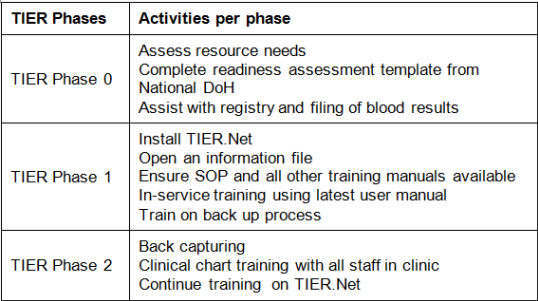 Phased approach removed the confusion around differing definitions – for words such as ‘implemented’

 As soon as phased reporting was implemented, could clearly see where the problems lay. 

Phased approach made it easy to direct focus and resources going forward
Solutions - The BRHC TIER.Net ‘PHASES’ consolidated reporting
This report highlights any problems in the process when viewing it across multiple sites and districts.

The National DoH further enhanced the reporting to include the reporting of TIER 1 (paper based sites), TIER 3  and non-standard systems, thereby providing a more comprehensive picture of reporting per District.
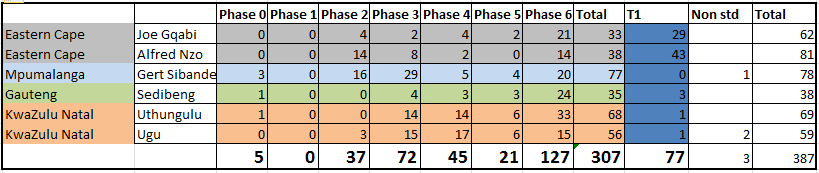 Figure: Consolidated TIER stats in BRHC districts (31 May ’13)
Solutions – Graphs to monitor progress
Later in the implementation process it became clear that back capturing was not being carefully monitored. The BRHC team developed a set of graphs to assist the manager responsible for monitoring facility rollout.  

 A back capture target was agreed with the capturing staff  (and facility manager) and progress was monitored against this target, giving a visual representation over a specified time frame. 

 A second graph was also developed  to assist with ART monitoring and use of data in facilities.
[Speaker Notes: Well into the TIER rollout an additional problem surfaced where it became clear that back capturing was not being monitored and this lack of monitoring was reducing the perceived urgency of the task. In response, the BRHC team developed a set of graphs to assist the manager responsible for monitoring rollout.  
A back capture target was agreed with the capturing staff and progress was monitored against this target and the actual target (total number of files requiring back capture). This gave a visual representation of the actual back capturing being completed vs. the required back capturing target over a specified time frame (see Figure 3). A second graph was also developed to assist with ART monitoring and use of data in facilities.]
Monitoring progress graphically
Figure : BRHC Back capture monitoring graph highlighting the cumulative, current, target and back captured to date files.
[Speaker Notes: Well into the TIER rollout an additional problem surfaced where it became clear that back capturing was not being monitored and this lack of monitoring was reducing the perceived urgency of the task. In response, the BRHC team developed a set of graphs to assist the manager responsible for monitoring rollout.  A back capture target was agreed with the capturing staff and progress was monitored against this target and the actual target (total number of files requiring back capture). This gave a visual representation of the actual back capturing being completed vs. the required back capturing target over a specified time frame (see Figure 3). A second graph was also developed to assist with ART monitoring and use of data in facilities.]
Results
The BRHC plan of action adopted for TIER.Net rollout has led to a consistent approach to rollout across all BRHC supported districts ensuring good quality, accurate reporting of rollout statistics. 

The standardised data conversion of large datasets on existing electronic systems dramatically reduced the resources required for back capturing in large facilities where electronic records already existed. 

The BRHC phased reporting solution produced an accurate, effective reporting methodology which was adopted nationally by DoH in December 2012. 

Monitoring back capture in TIER.Net using graphs presents a visual progress of back capturing, increasing the level of accountability of facility managers as well as improving the use of data.
Conclusion
A consistent, structured approach with clear definitions is essential when rolling out and monitoring a system at scale across the country.


 The adoption of the BRHC phases used in TIER reporting by NDoH has allowed the Department to accurately understand the progress of the TIER.Net system rollout nationally, as well as identify which facilities are now reporting validated data monthly and quarterly. This is critical information required to understand the quality of the reported ART data in the country.
Acknowledgements
BroadReach Healthcare would like to acknowledge: 

USAID for funding this work
The National DoH for making this work possible
Other partners supporting the National DoH